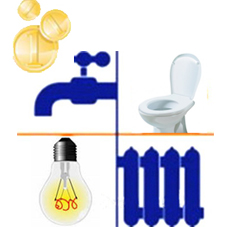 Условия предоставления субсидии на оплату жилого помещения и коммунальных услуг
Ваши расходы на оплату жилищно-коммунальных услуг превышают максимально допустимую долю расходов на оплату названных услуг в совокупном доходе семьи
пользователем жилого помещения в государственном или муниципальном жилищном фонде
нанимателем жилого помещения по договору найма в частном жилищном фонде
членом жилищного или жилищно-строительного кооператива
собственником жилого помещения (квартиры, жилого дома, части квартиры или жилого дома)
Отсутствует подтвержденная вступившим в законную силу судебным актом непогашенная задолженность по оплате жилого помещения и коммунальных услуг, которая образовалась за период не более чем 3 последних года
и Вы являетесь
а также
в многофункциональный центр предоставления государственных и муниципальных услуг (МФЦ)
В Ханты-Мансийском автономном округе – Югре максимально допустимая доля расходов составляет от 0% до 15%.
направив заявление с приложением
документов почтовым отправлением в Агентство социального благополучия населения Югры по месту социальных жительства
Вы можете обратиться  за предоставлением субсидии
либо с использованием федеральной государственной информационной системы «Единый портал государственных и муниципальных услуг (функций)»
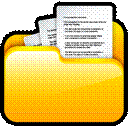 Какие документы необходимо принести
документы, содержащие сведения о платежах за жилое помещение и коммунальные услуги, начисленных за последний месяц перед подачей заявления о предоставлении субсидии на оплату жилого помещения и коммунальных услуг
копии документов, удостоверяющих принадлежность заявителя – иностранного гражданина и членов его семьи к гражданству государства, с которым Российской Федерацией заключен международный договор, в соответствии с которым предусмотрено предоставление субсидии (с предъявлением оригинала, если копия нотариально не заверена)
копии судебных актов о признании лиц, проживающих совместно с заявителем по месту постоянного жительства, членами его семьи - в случае наличия разногласий между заявителем и проживающими совместно с заявителем по месту постоянного жительства лицами по вопросу принадлежности к одной семье
Сведения, которые подлежат получению на основании межведомственных запросов 
(Вы имеет право представить указанные документы по собственной инициативе)
сведения, подтверждающих правовые основания владения и пользования заявителем жилым помещением, в котором он зарегистрирован по месту постоянного жительства
сведения, подтверждающих правовые основания отнесения лиц, проживающих совместно с заявителем по месту постоянного жительства, к членам его семьи
сведения о документах, удостоверяющих гражданство Российской Федерации заявителя и членов его семьи
сведения о лицах, зарегистрированных совместно с заявителем по месту его постоянного жительства
сведения, подтверждающие право заявителя и (или) членов его семьи на льготы, меры социальной поддержки и компенсации по оплате жилого помещения и коммунальных услуг
копии документов, выдаваемых федеральными государственными учреждениями медико-социальной экспертизы, подтверждающих факт установления заявителю инвалидности
сведения о доходах заявителя и членов его семьи, учитываемых при решении вопроса о предоставлении субсидии
сведения, подтверждающие отсутствие у заявителя подтвержденной вступившим в законную силу судебным актом непогашенной задолженности по оплате жилого помещения и коммунальных услуг, которая образовалась за период не более чем 3 последних года
[Speaker Notes: копии документов, удостоверяющих принадлежность заявителя и членов его семьи к гражданству Российской Федерации и (или) государства, с которым Российской Федерацией заключен международный договор, в соответствии с которым предусмотрено предоставление субсидий на оплату жилого помещения и коммунальных услуг (паспорт, свидетельство о рождении)
копии документов, подтверждающих правовые основания отнесения лиц, проживающих совместно с заявителем по месту постоянного жительства, к членам его семьи
копии документов, подтверждающих правовые основания владения и пользования заявителем жилым помещением, в котором гражданин зарегистрирован по месту постоянного жительства
документы, содержащие сведения о лицах, зарегистрированных совместно с заявителем по месту его постоянного жительства;
документы, подтверждающие правовые основания проживания в жилом помещении граждан, зарегистрированных совместно с заявителем по месту его постоянного жительства и не указанных заявителем в заявлении о предоставлении субсидии в качестве членов своей семьи; 
документы, подтверждающие доходы заявителя и членов его семьи, учитываемые при решении вопроса о предоставлении субсидии, за шесть последних календарных месяцев, предшествующих месяцу подачи заявления о предоставлении субсидии на оплату жилого помещения и коммунальных услуг;
документы, подтверждающие размер вносимой платы за содержание и ремонт жилого помещения и коммунальные услуги гражданами, зарегистрированными совместно с заявителем по месту его постоянного жительства и не указанными заявителем в заявлении о предоставлении субсидии в качестве членов своей семьи; 
копии документов, подтверждающих право заявителя и (или) членов его семьи на льготы, меры социальной поддержки, компенсации по оплате жилого помещения и коммунальных услуг]
Пример расчета субсидии
Величина прожиточного минимума в целом по ХМАО– Югре  в среднем на душу населения и по основным социально-демографическим группам населения устанавливается ежеквартально Правительством Ханты-Мансийского автономного округа – Югры
Размеры региональных стандартов стоимости жилищно-коммунальных услуг, устанавливаемые в соответствии с требованиями из расчета на одного члена семьи для семей разной численности и одиноко проживающего гражданина, дифференцируются по поселениям
0 % - для граждан, среднедушевой доход в семьях которых составляет в месяц менее 0,5 ВПМ, установленного в автономном округе
5 % - для граждан, среднедушевой доход в семьях которых составляет в месяц от 0,5 до 1,0 ВПМ, установленного в автономном округе 
10 % - для граждан, среднедушевой доход в семьях которых составляет в месяц от 1,0 до 1,5 ВПМ, установленного в автономном округе 
15 % - для граждан, среднедушевой доход в семьях которых составляет в месяц свыше 1,5  ВПМ, установленного в автономном округе
ВАЖНО!
Субсидия носит заявительный характер и назначается на шестимесячный период, то есть Вам необходимо каждые шесть месяцев обращаться за определением права на назначение субсидии
Для каждой семьи размер субсидии определяется индивидуально
Рассмотрение заявления о предоставлении субсидии приостанавливается не более чем на один месяц, в случае если по истечении 10 дней со дня получения заявления или документов в виде электронного документа (пакета документов) заявитель не представил всех или части документов
Размер субсидии не может превышать фактические затраты гражданина на оплату жилого помещения и коммунальных услуг
Предоставление субсидий может быть приостановлено при следующих условиях:
а) неуплаты получателем субсидии текущих платежей за жилое помещение и (или) коммунальные услуги в течение 2 месяцев;
б) невыполнения получателем субсидии условий соглашения по погашению задолженности
Предоставление субсидии прекращается при следующих условиях:
 изменение места постоянного жительства получателя субсидии;
изменения основания проживания, состава семьи, гражданства получателя субсидии и (или) членов его семьи, материального положения получателя субсидии и (или) членов его семьи (если эти изменения повлекли утрату права на получение субсидии);
представления заявителем (получателем субсидии) и (или) членами его семьи заведомо недостоверной информации, имеющей существенное значение для предоставления субсидии или определения (изменения) ее размера, 
непогашения задолженности или несогласования срока погашения задолженности в течение одного месяца с даты уведомления получателя субсидии о приостановлении предоставления субсидии (при отсутствии уважительной причины ее образования).
Дополнительно
Субсидии гражданам с их согласия могут предоставляться путем перечисления средств лицу, которому в соответствии с Жилищным кодексом Российской Федерации вносится плата за жилое помещение и коммунальные услуги. В этом случае перечисление средств субсидии осуществляется на имеющиеся или открываемые в выбранных указанными лицами банках банковские счета.